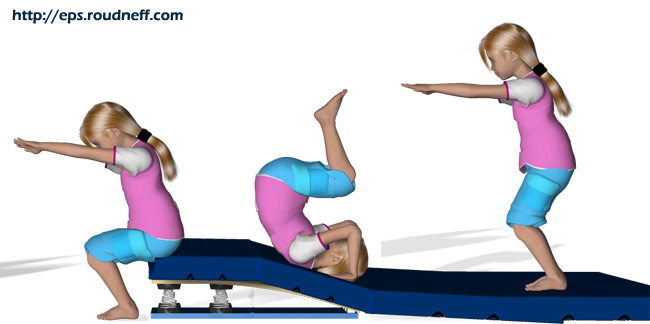 الدحرجة الخلفية المكورة
الخطوات التعليمية :
1- رقود على الظهر – لمس الأرض بالقدمين خلف الرأس . 
2- وقوف – ثني مفصلي الفخذين لمحاولة الجلوس على الأرض دون ثني الركبتين . 
3- نفس لتمرين مع زيادة الثني حتى تتقدم المقعدة الجسم والاستناد بالكفين على الأرض أولا .
 4- جلوس طويل – الذراعان على الأرض بجانب الجسم – الوصول إلى وضع الرقود ووضع كفي اليدين بجانب الرأس ومحاولة لمس الأرض خاف الرأس بمشطي القدمين . 
5- نفس التمرين السابق مع ضم الرأس على الصدر ودفع الأرض باليدين للوصول إلى جلوس على أربع في وضع المتكور . 
6- أداء المهارة مترابطة .
النواحي الفنية
1- ضم الرأس على الصدر ودفع الأرض بكفي اليدين . 
2- الكفان أول جزء يلمس الأرض . 
3- الجسم مكور ومحصور بين اليدين . 
4- فرد الركبتين قبل الدفع باليدين . 
5- زيادة الثني في مفصلي الفخذين واستناد على الكفين لعدم ارتطام المقعدة بالأرض.
الأخطاء الشائعة
1- عدم الاستناد بالكفين على الأرض والنزول بالمقعدة مما يتسبب عنه ارتطام الجسم بالأرض . 
2- عدم ثني مفصلي الفخذين لتقريب مركز ثقل الجسم والمقعدة من الأرض . 
3- عدم ضم الرأس على الصدر مما يسبب أعاقة أثناء الدحرجة والدوران حول المحور العرضي للجسم . 
4- عدم الدفع الكافي للأرض بالكفين مما ينتج عنه عدم أتمام الدحرجة . 
5- الوضع النهائي غير مكور وعدم ضم الركبتين على الصدر ومسك الساقين باليدين .
صور توضيحيه للمهارة